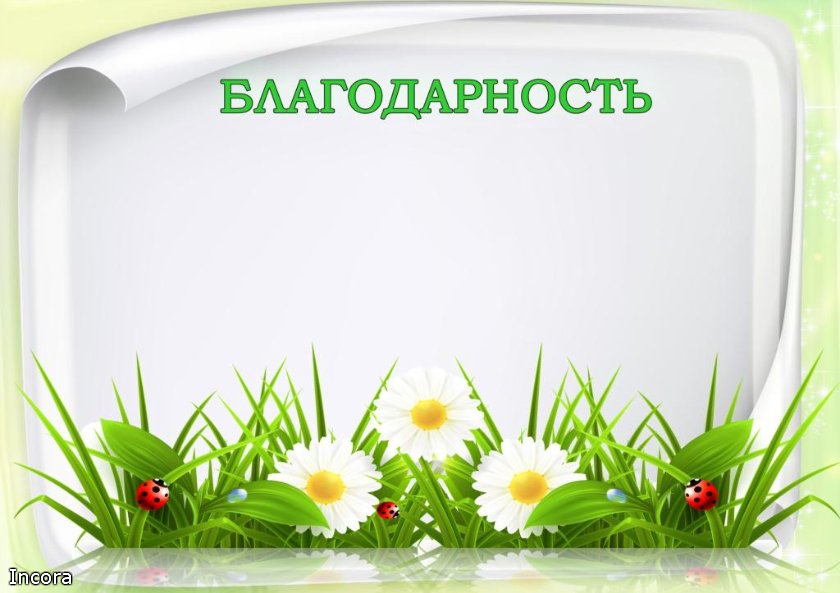 Воспитатели группы «Капельки» благодарят родителей 
в облагораживании детского участка: 
Семью Сергеева Богдана, Семью Каширина Кирилла.
Спасибо Вам за неравнодушие в жизни группы и детского сада.
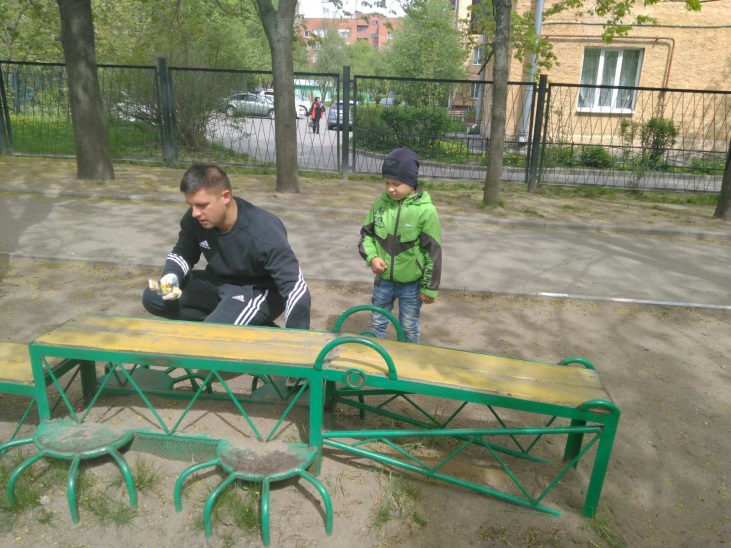 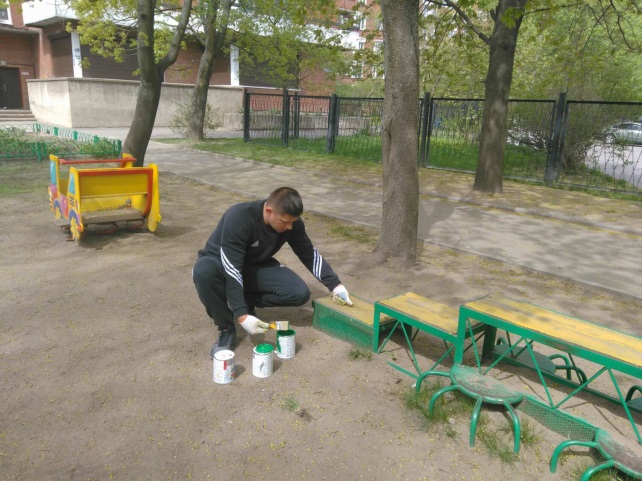